Habiter un espace touristique
La Grande Motte et le travail tourisque
+ deux exemples de manuels
Séance :

Travailler dans un espace touristique : l’exemple de La Grande Motte
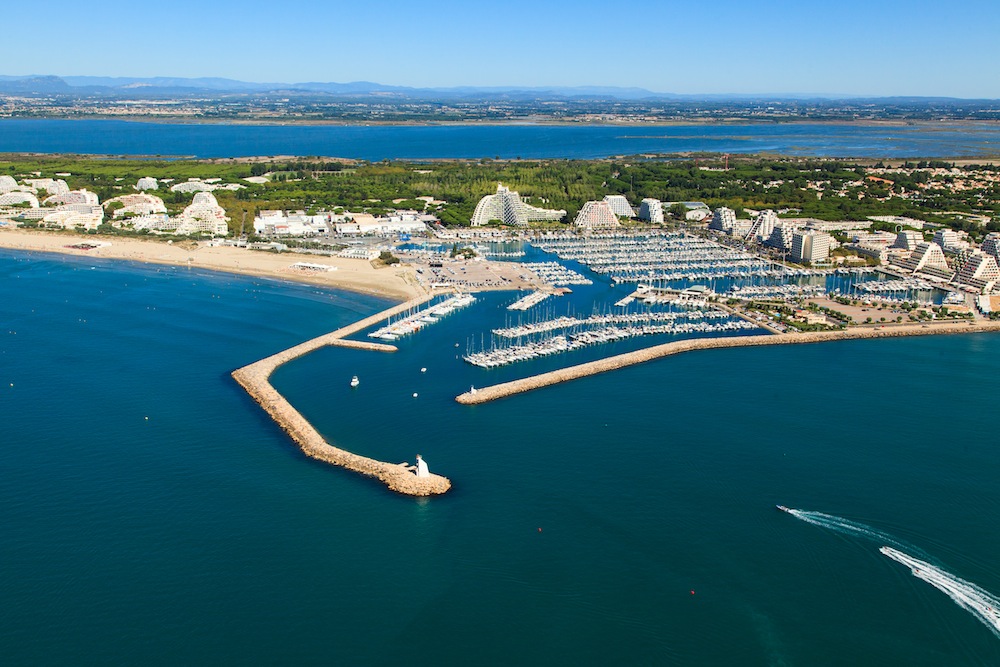 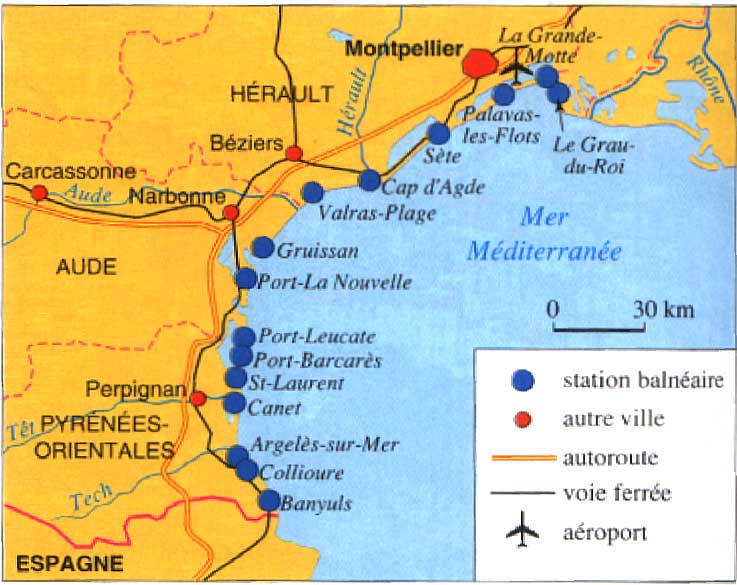 Introduction : 
description de la photographie, émission d’hypothèses sur l’activité dominante, localisation sur une carte.
Apport par l’enseignant (à l’oral) en reprenant quelques informations contenues dans le texte ci-dessous - les élèves pourraient compléter une petite fiche d’identité de La Grande Motte) : nom, localisation en France, nombre d’habitants résidents, nombre d’habitants l’été).
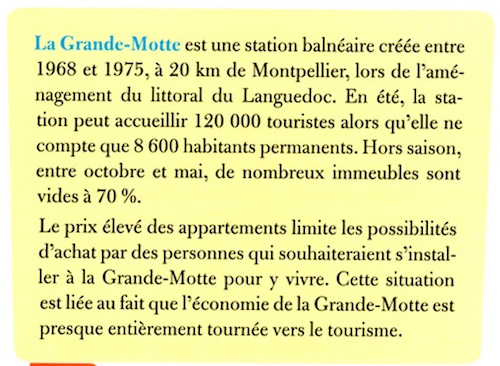 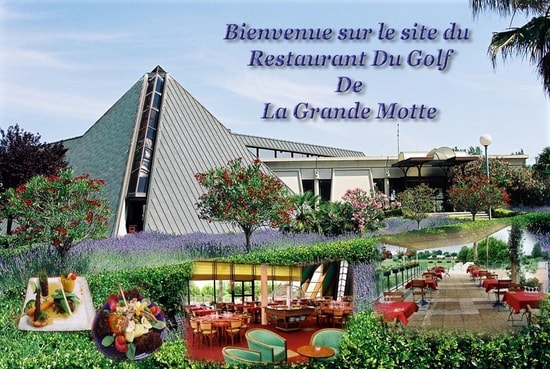 Document publicitaire utilisable soit pour identifier les personnes présents dans le restaurant (touristes, habitants mais aussi travailleurs : serveurs, cuisiniers, etc.) donc la thématique du travail, autre possibilité d’exploitation du document : l’évaluation sommative
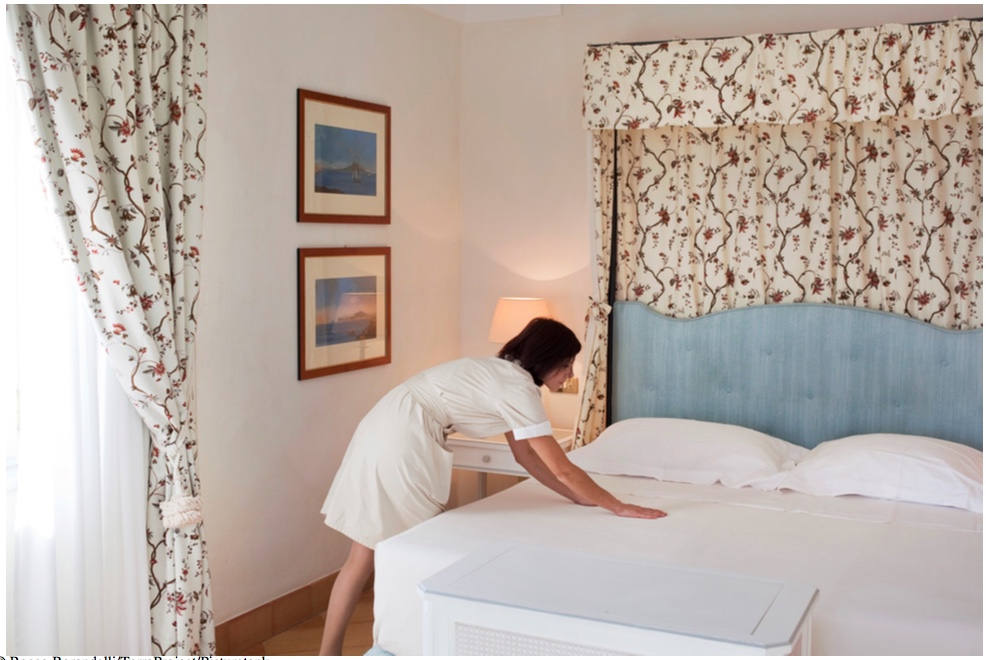 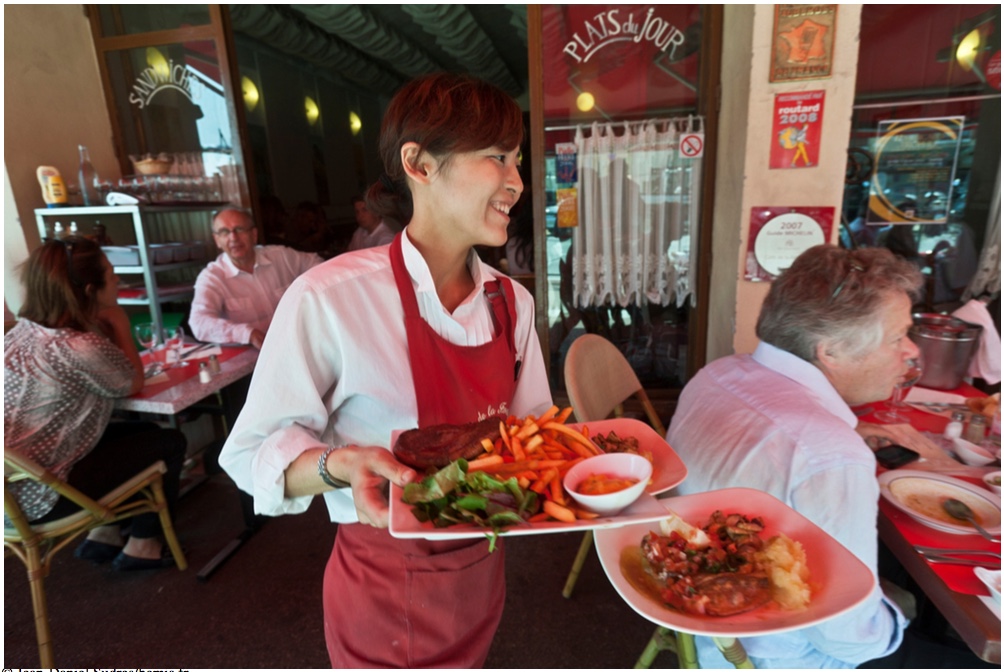 Documents à l’étude en autonomie numérotés de 1 à 4
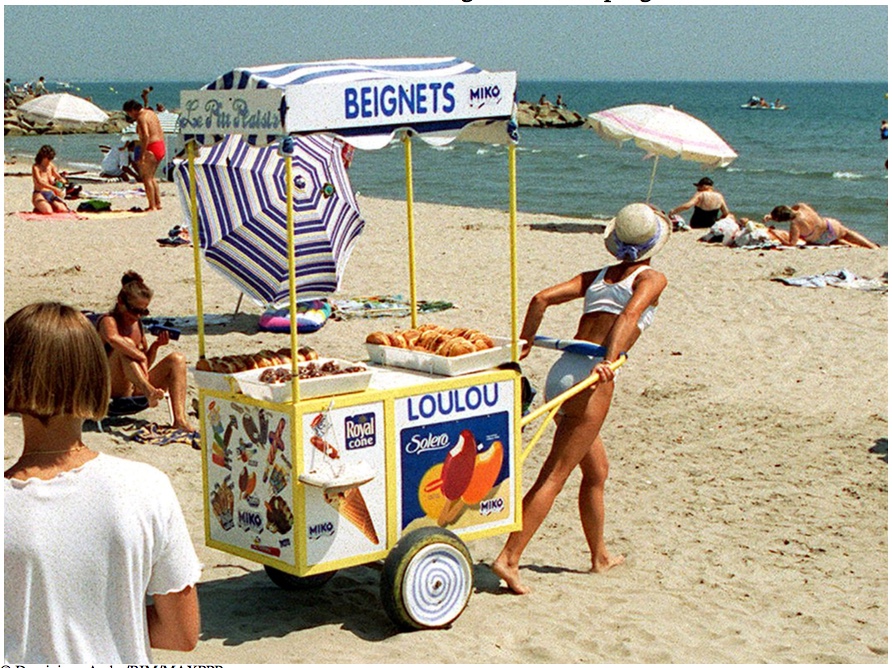 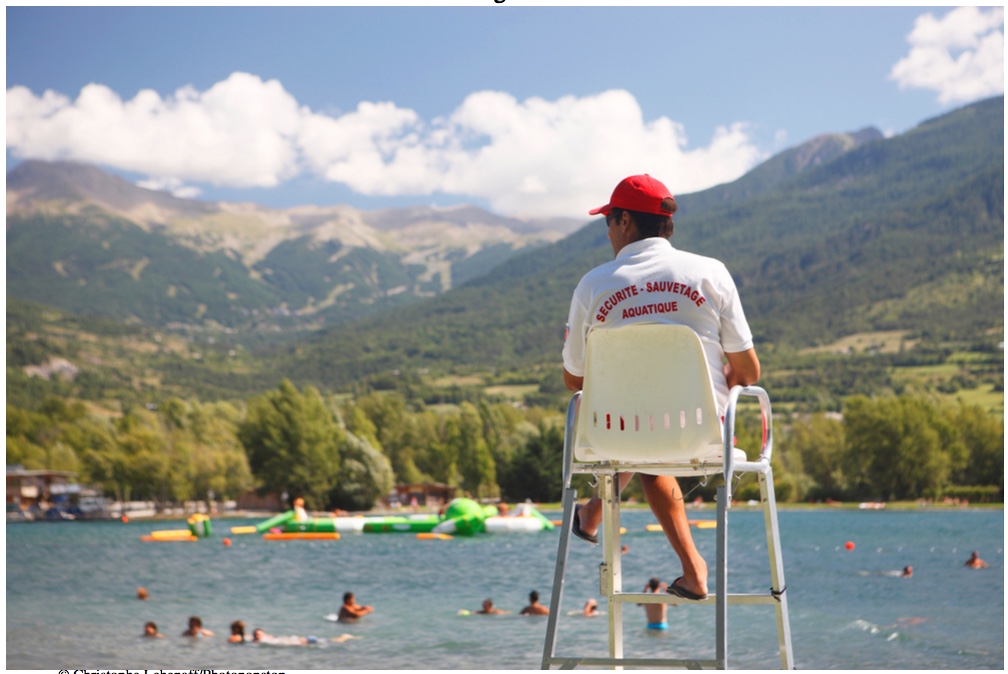 Tableau de saisie pour les 4 documents à étudier en autonomie
Documents complémentaires (non obligatoires) : soit celui-ci-dessous, soit celui page suivante
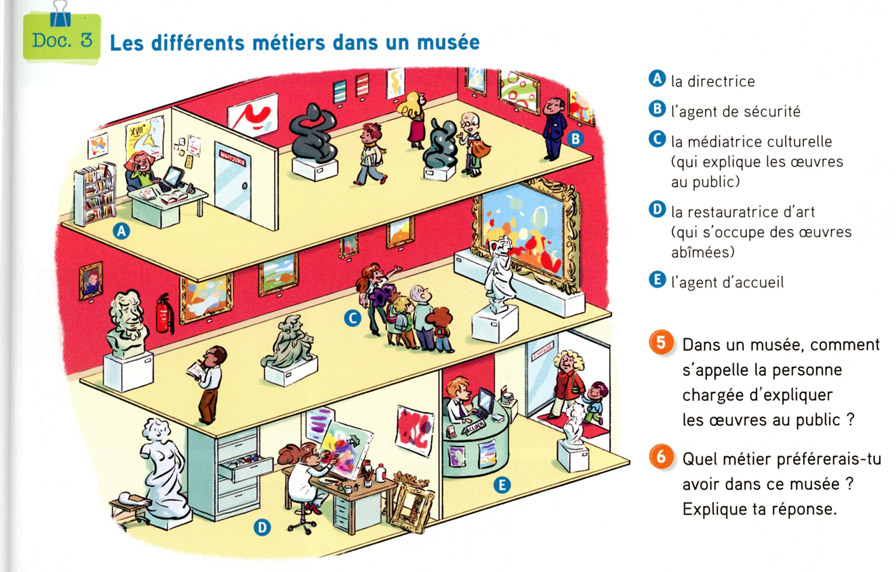 Document complémentaire (éventuel) sur la notion de travail saisonnier : l’idéal aurait été de trouver un témoignage concernant la Grande Motte (mais rien n’empêche de changer un nom de lieu…)
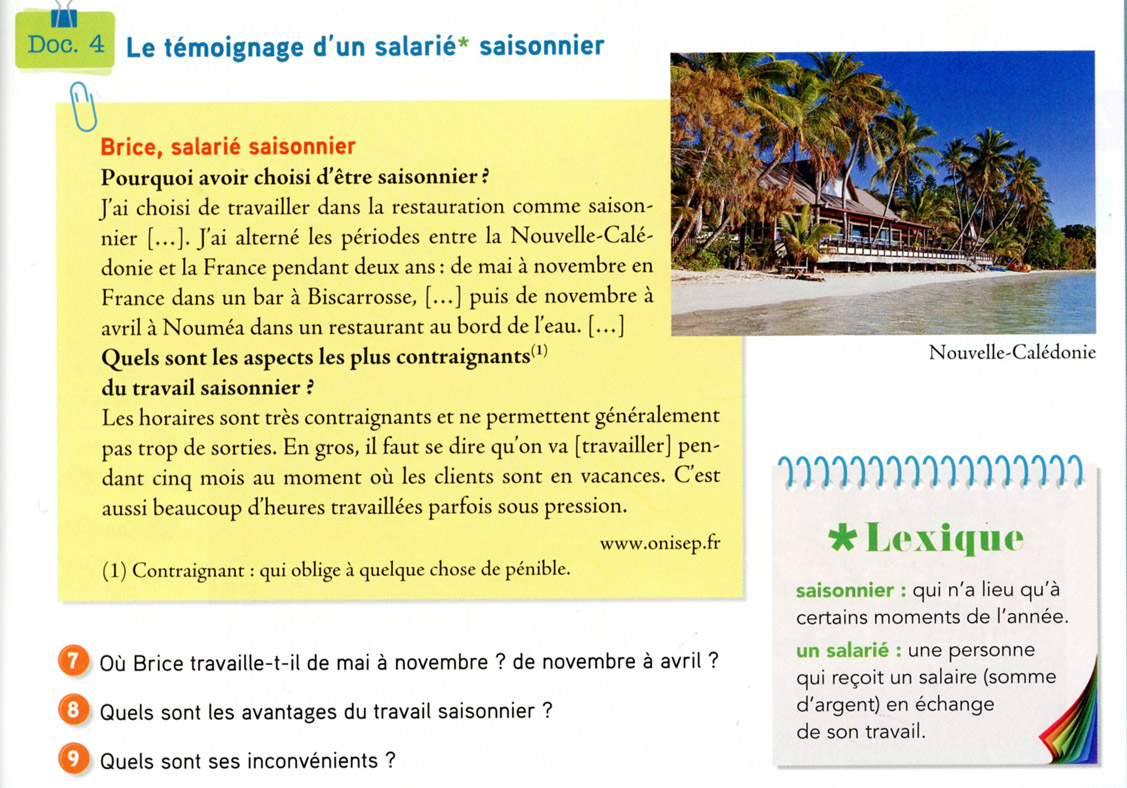 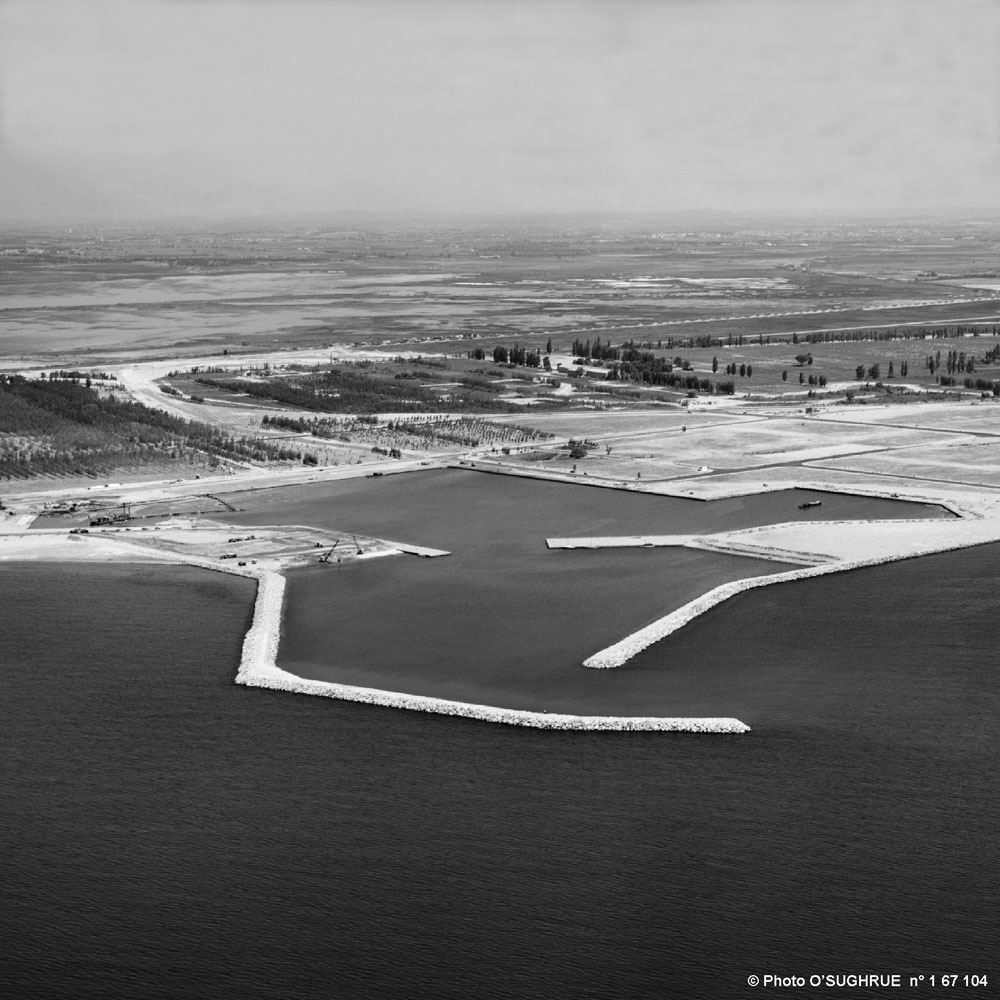 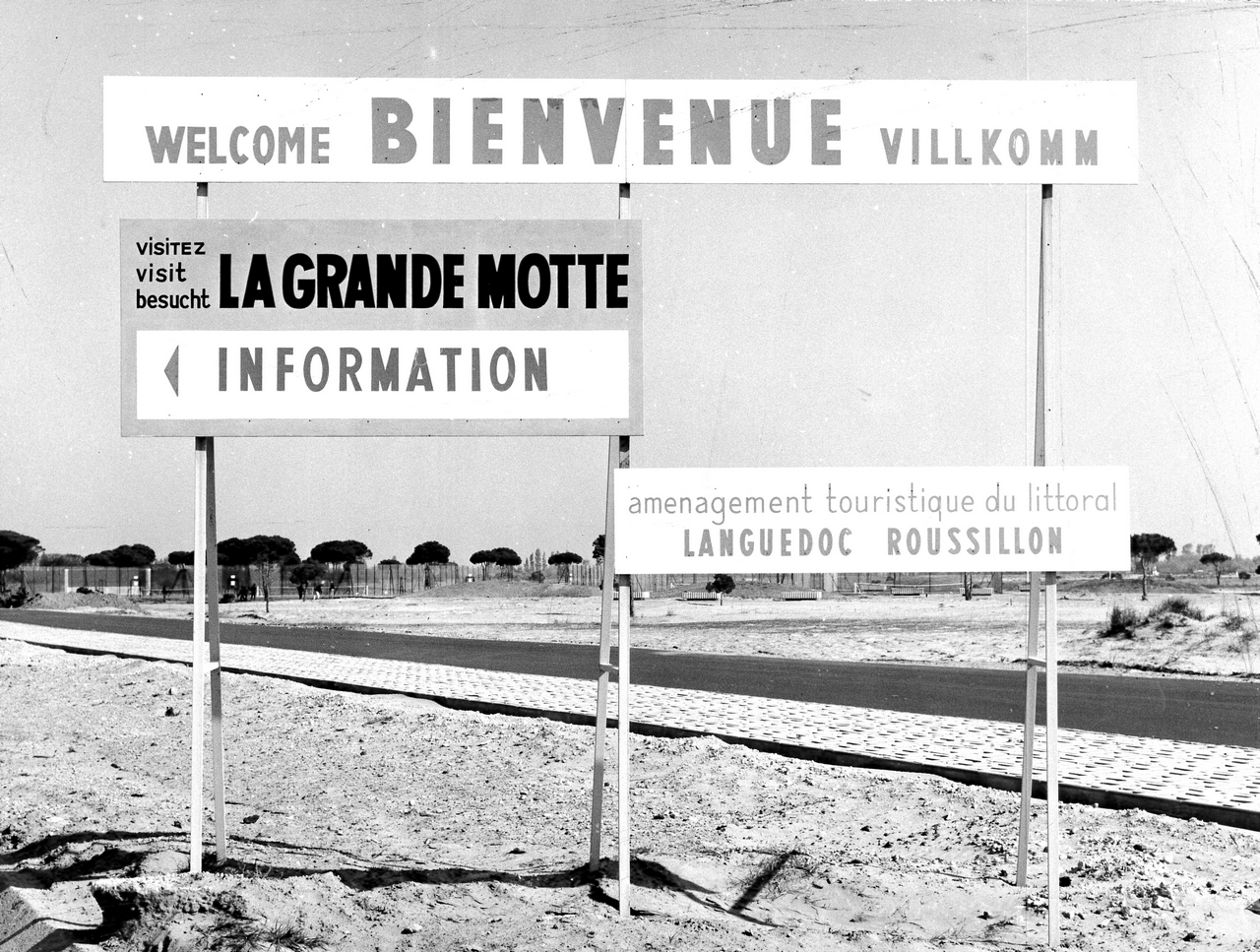 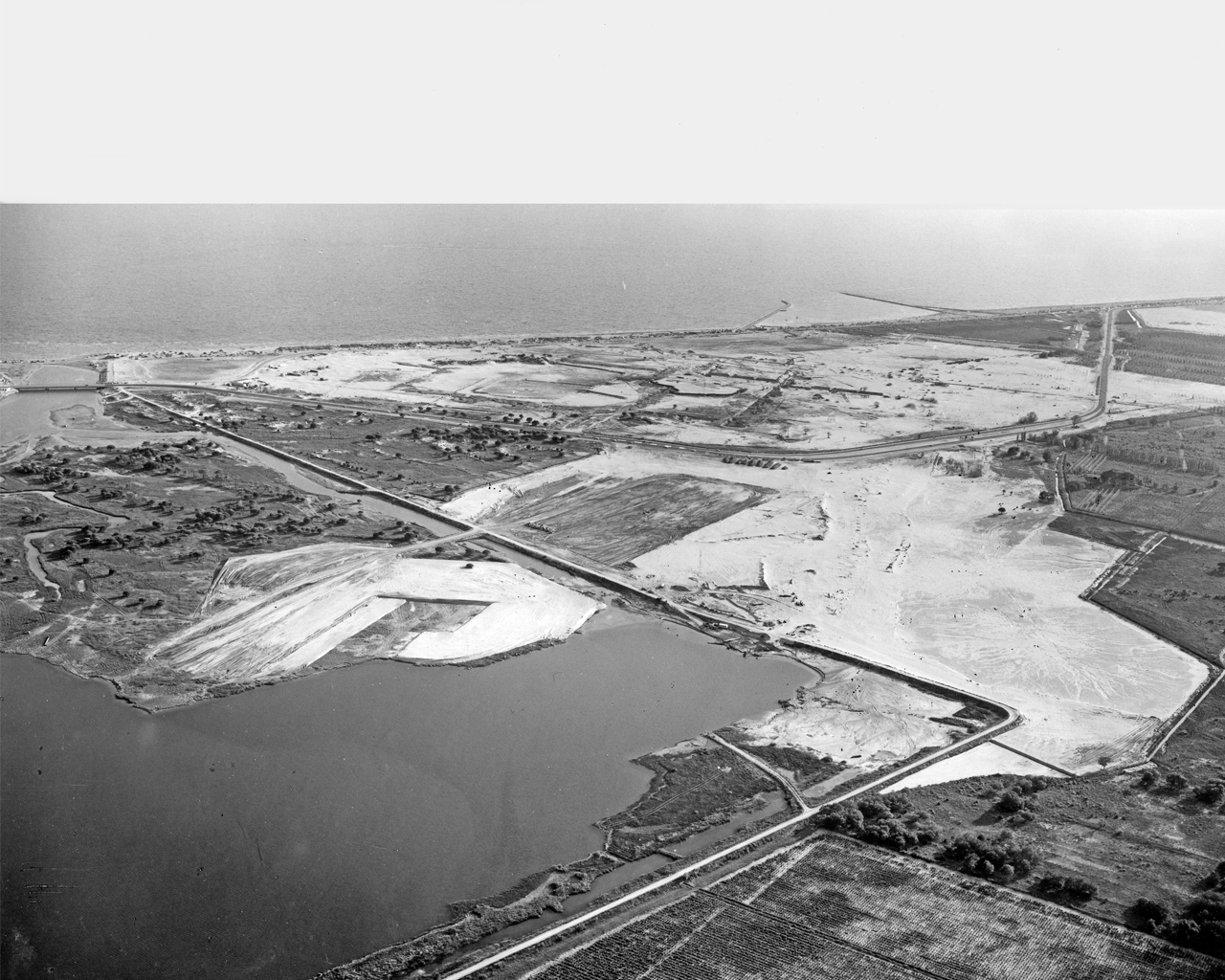 Photographies exploitables notamment les deux de droite dans un exercice de comparaison
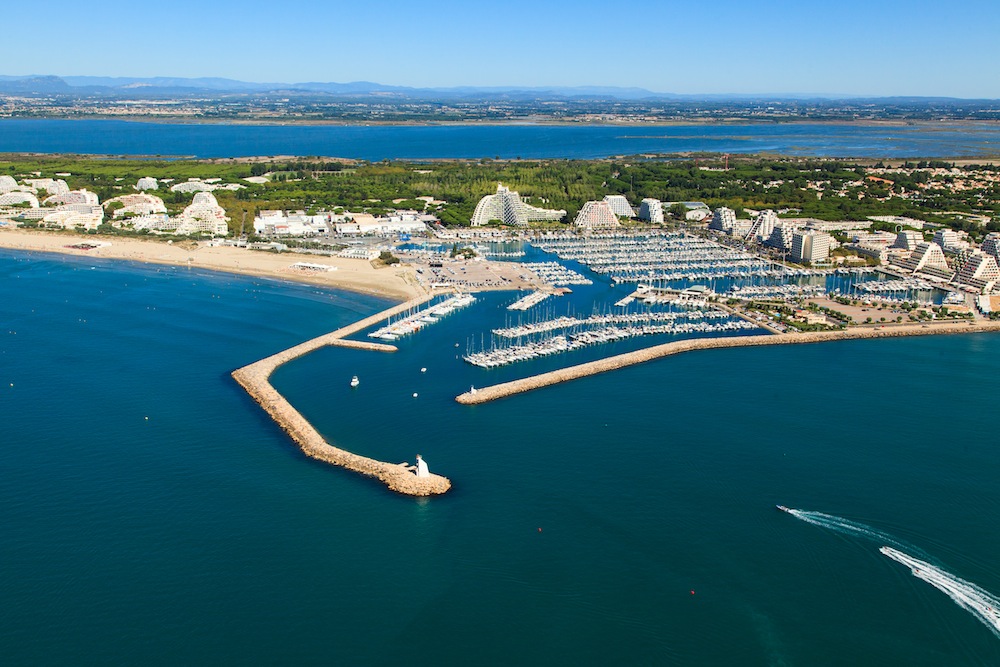 Histoire-géographie, CM1, 
Citadelle, Hachette, 2016
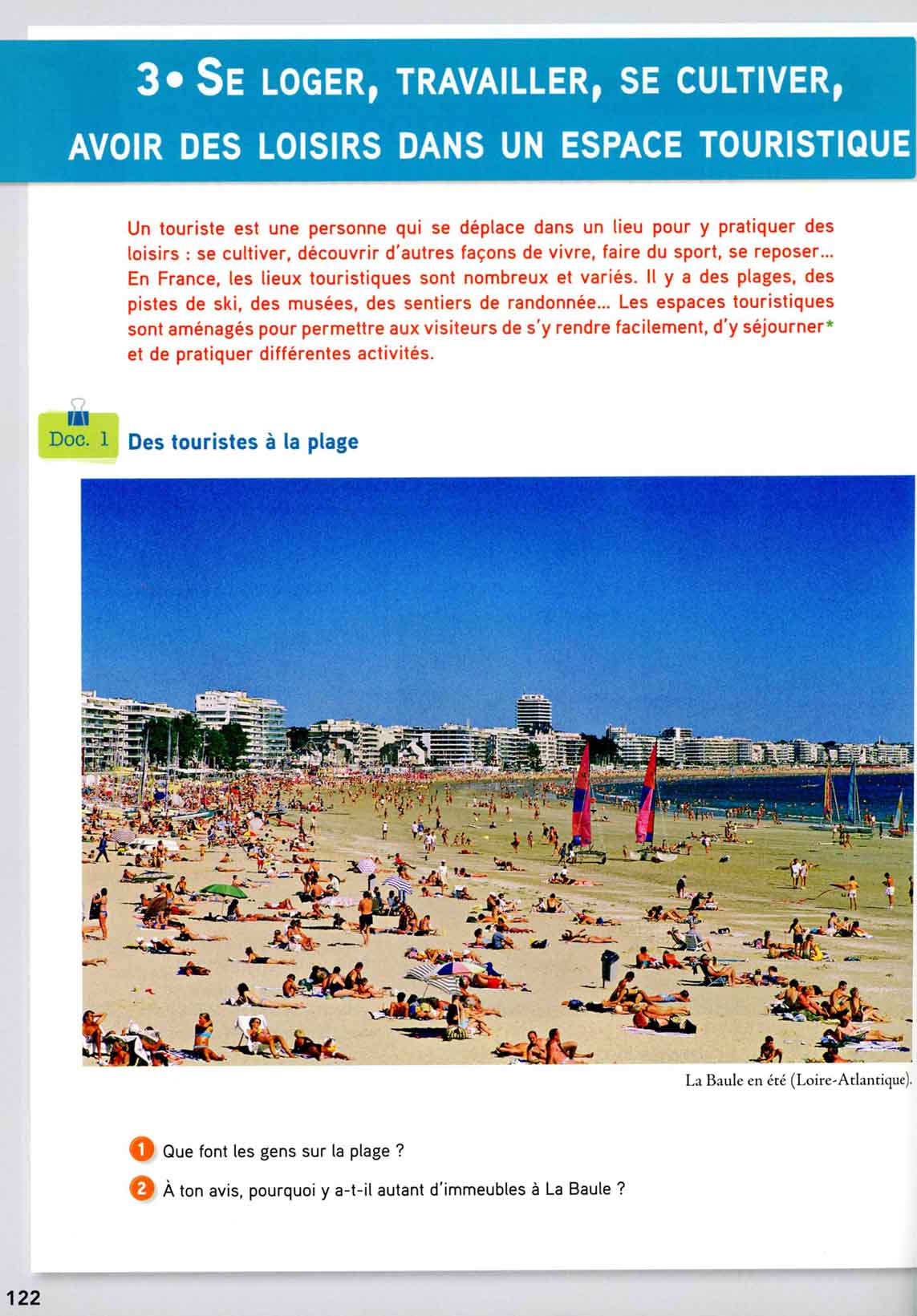 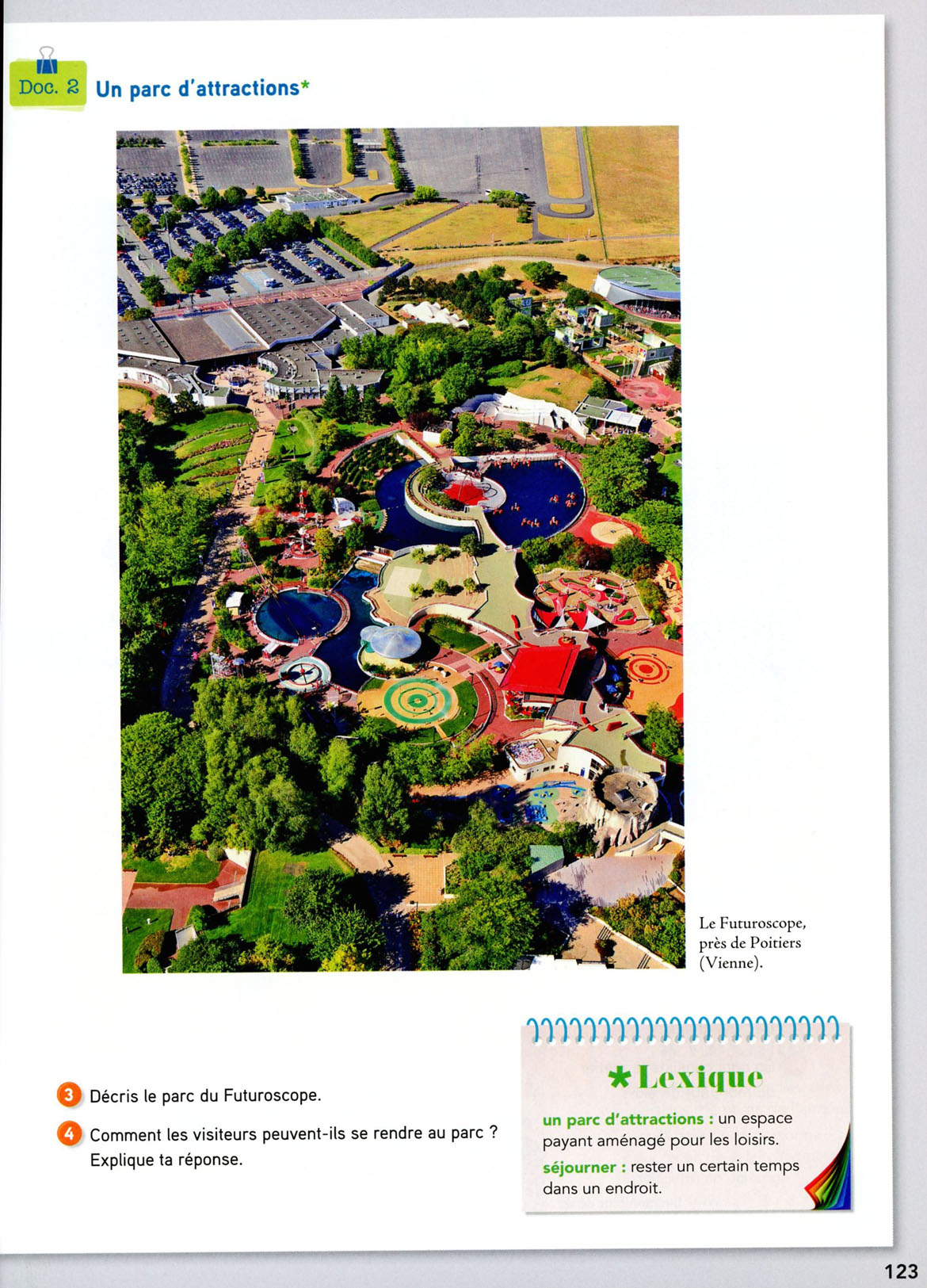 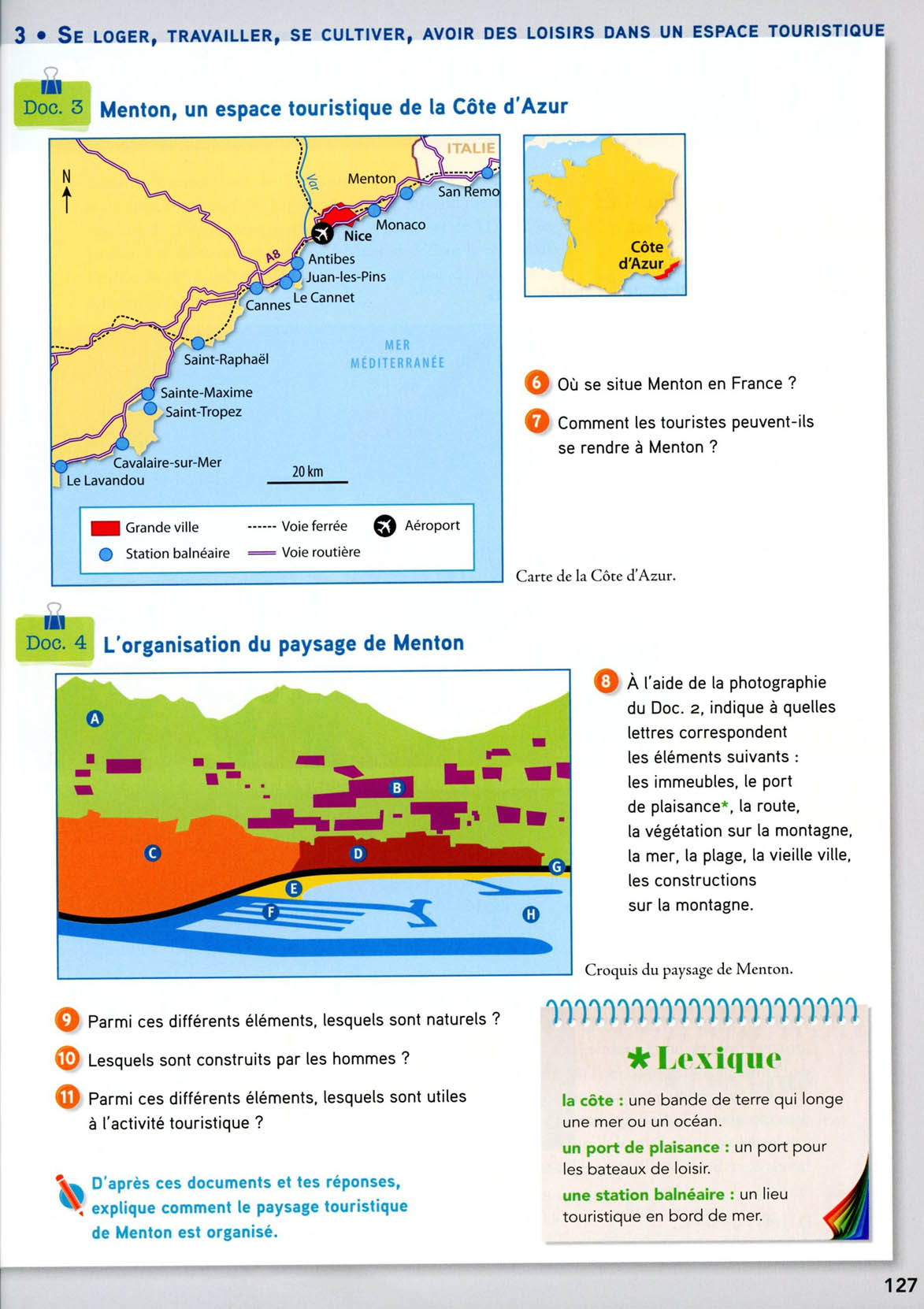 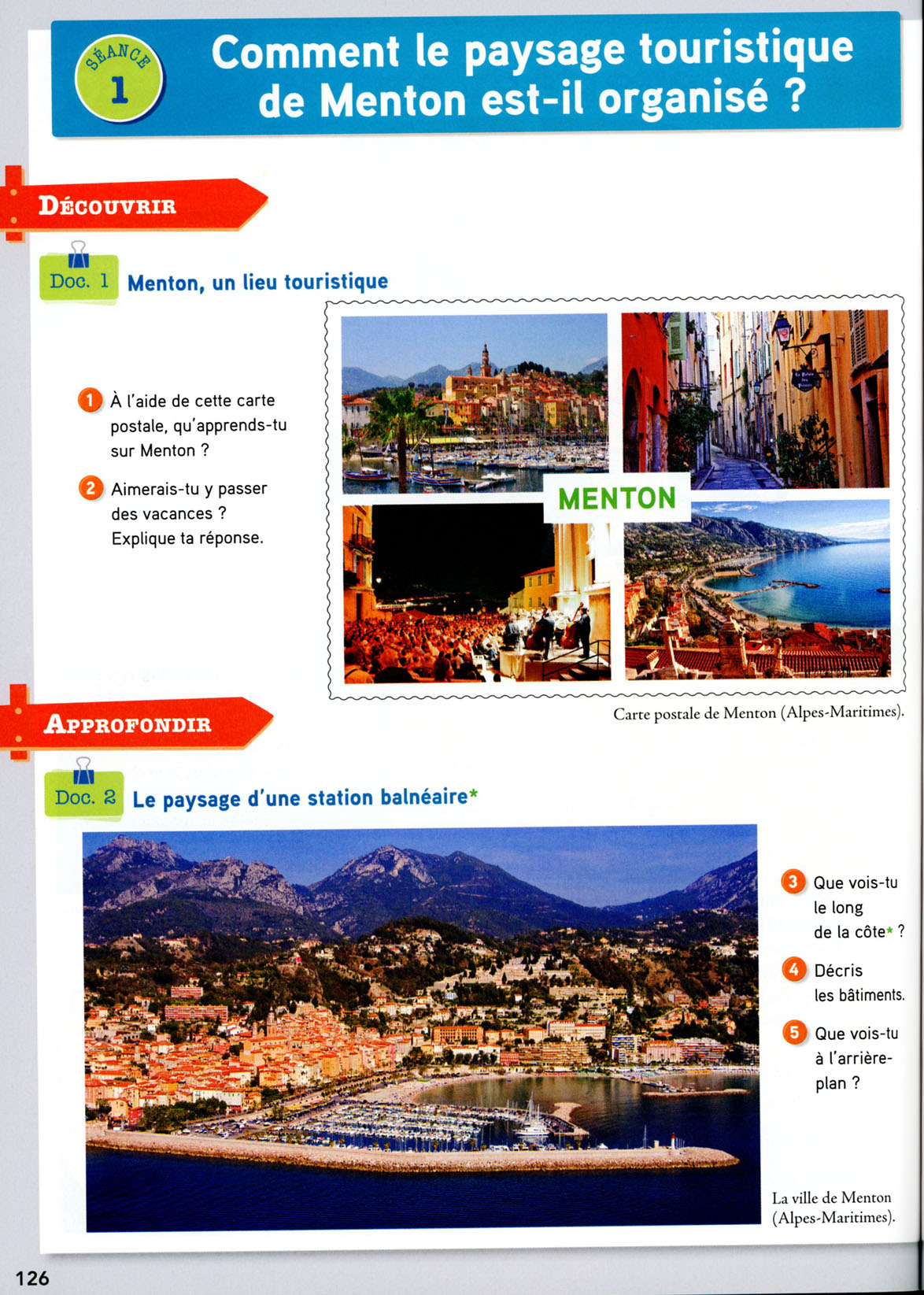 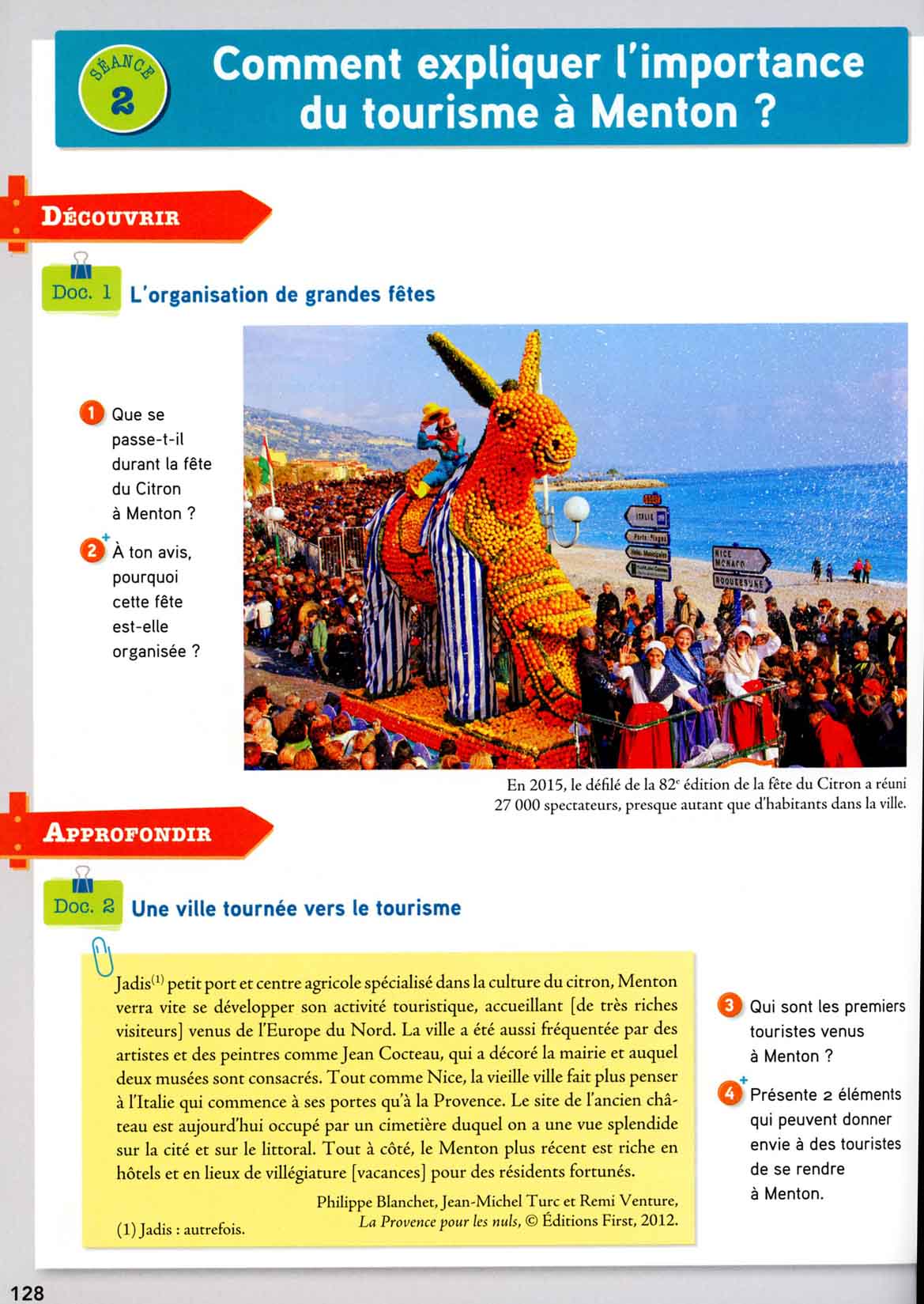 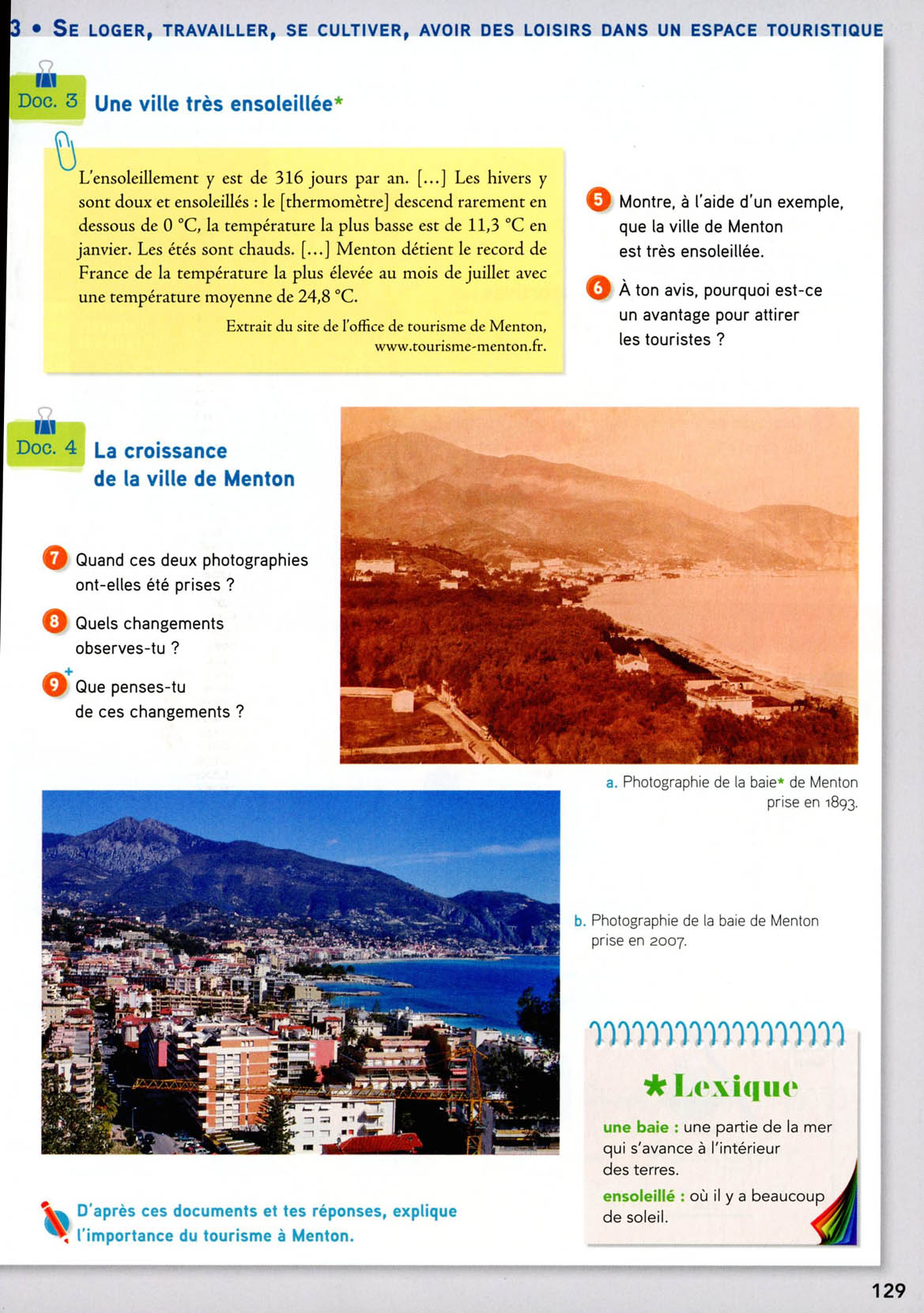 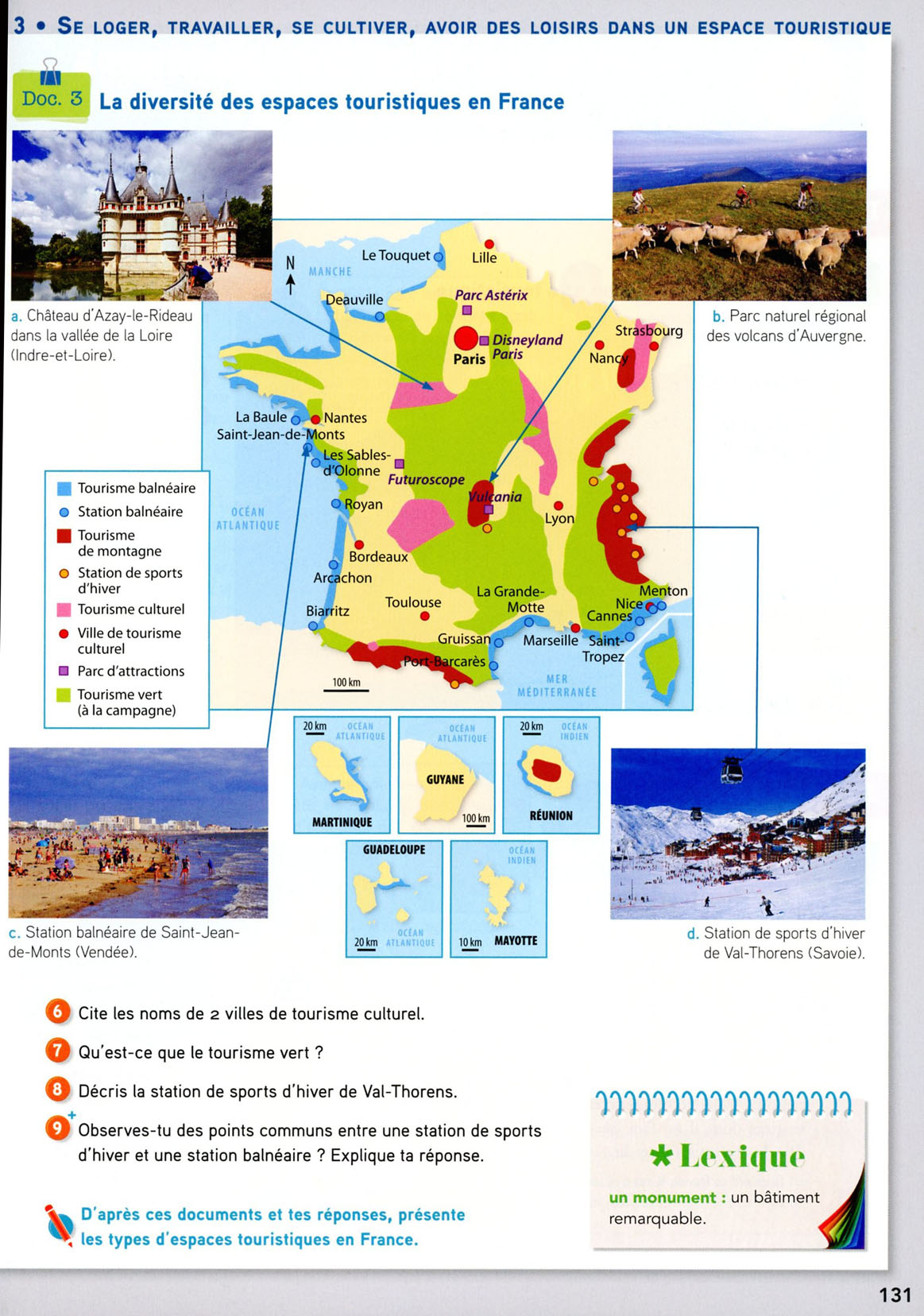 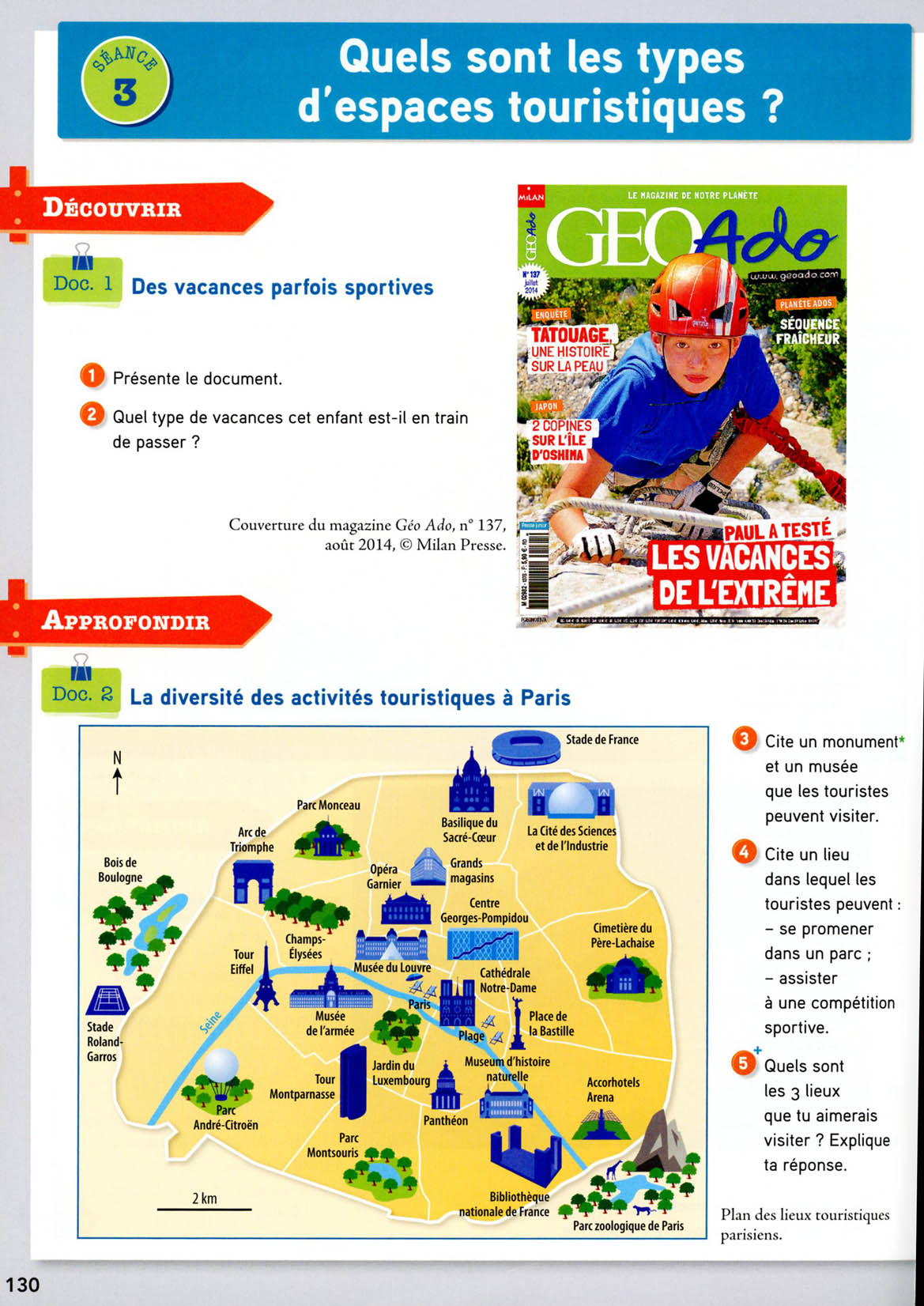 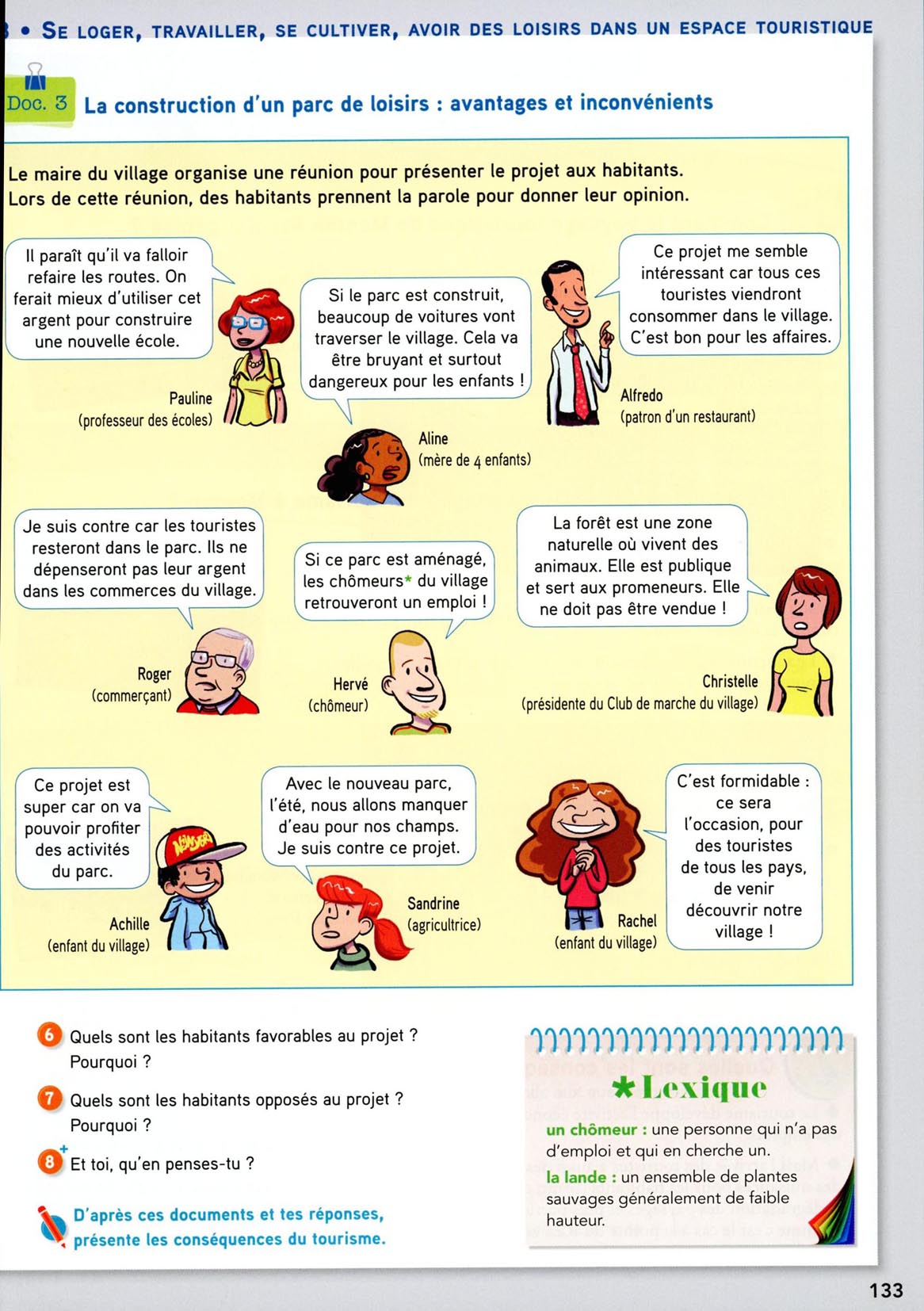 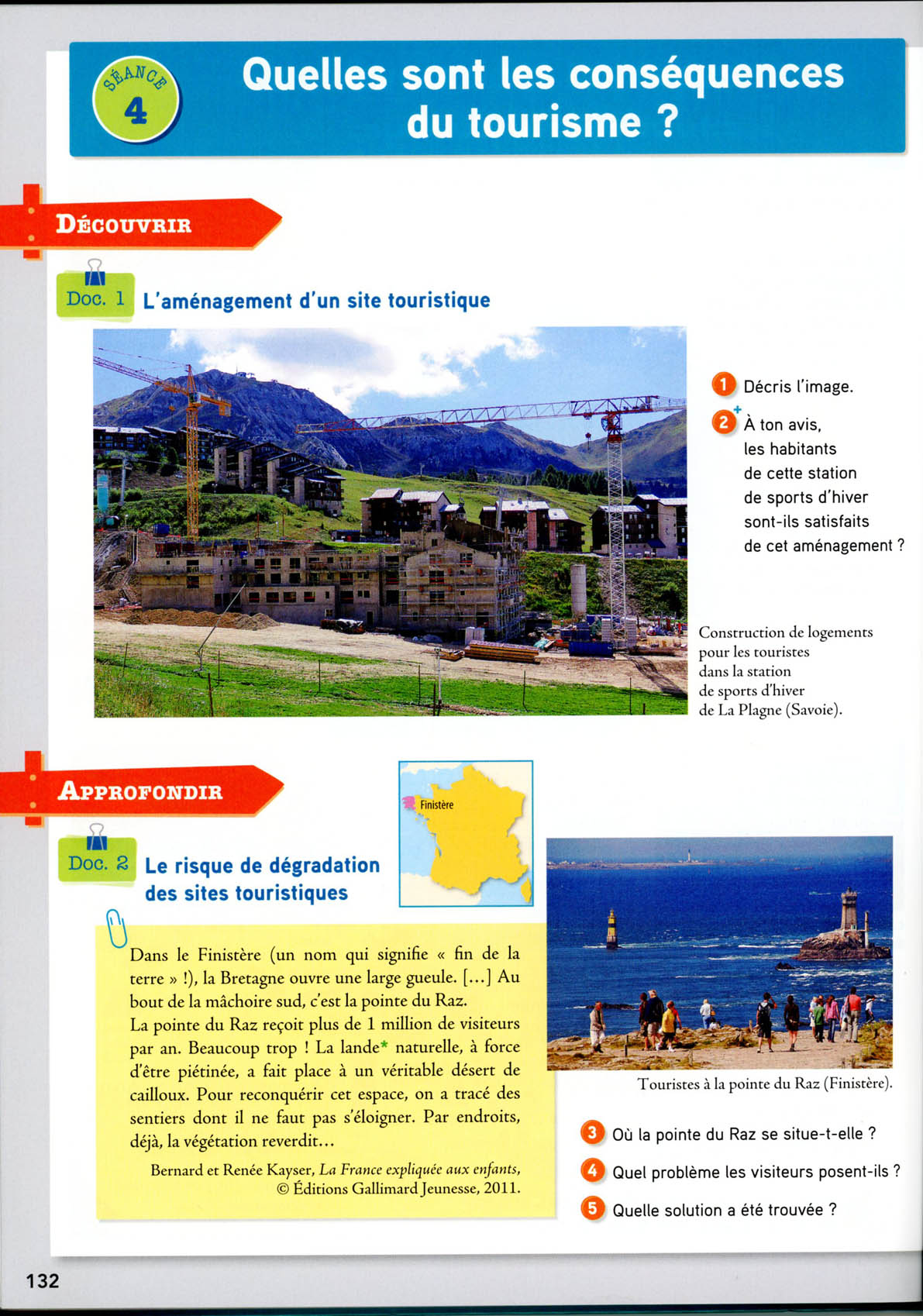 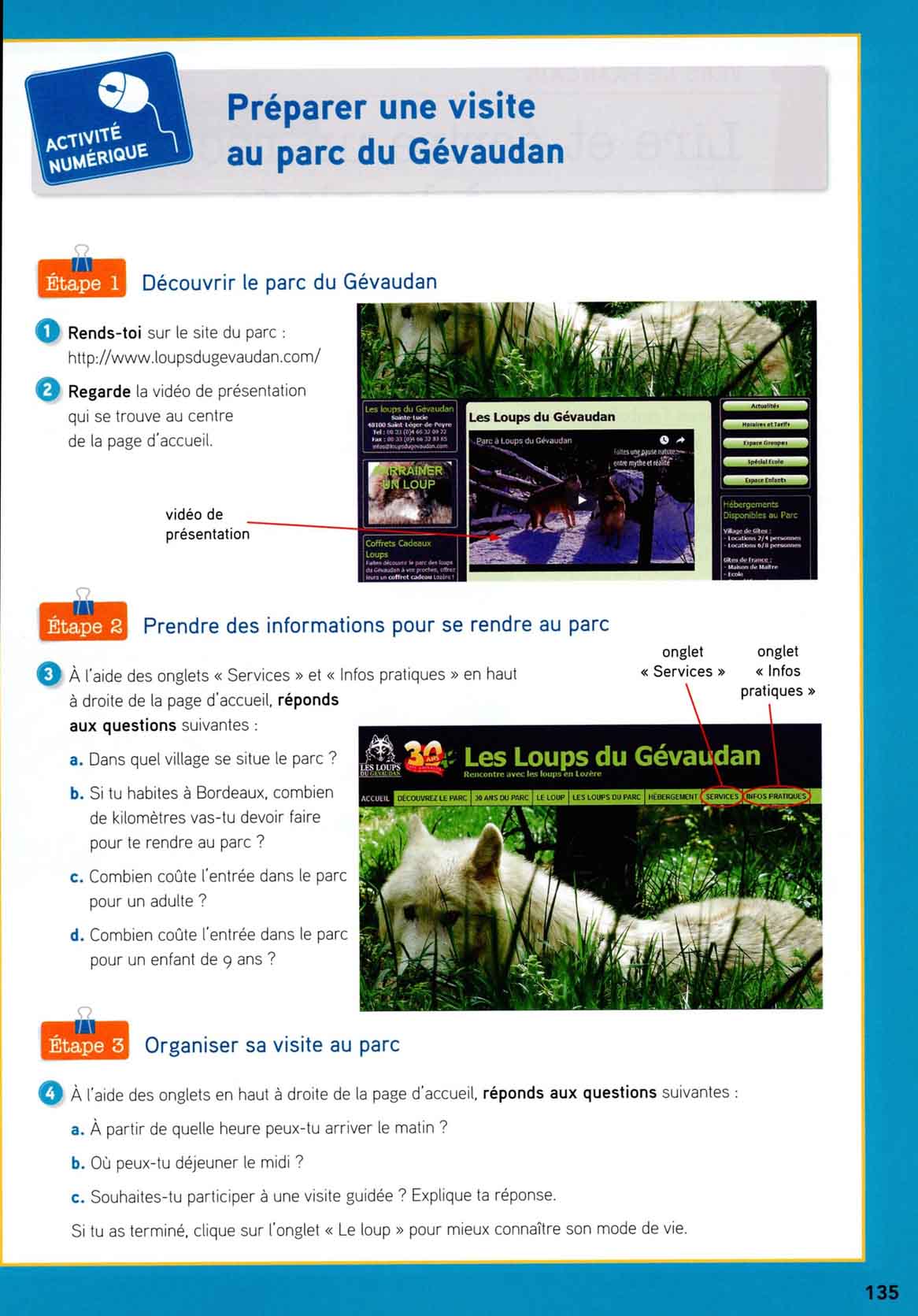 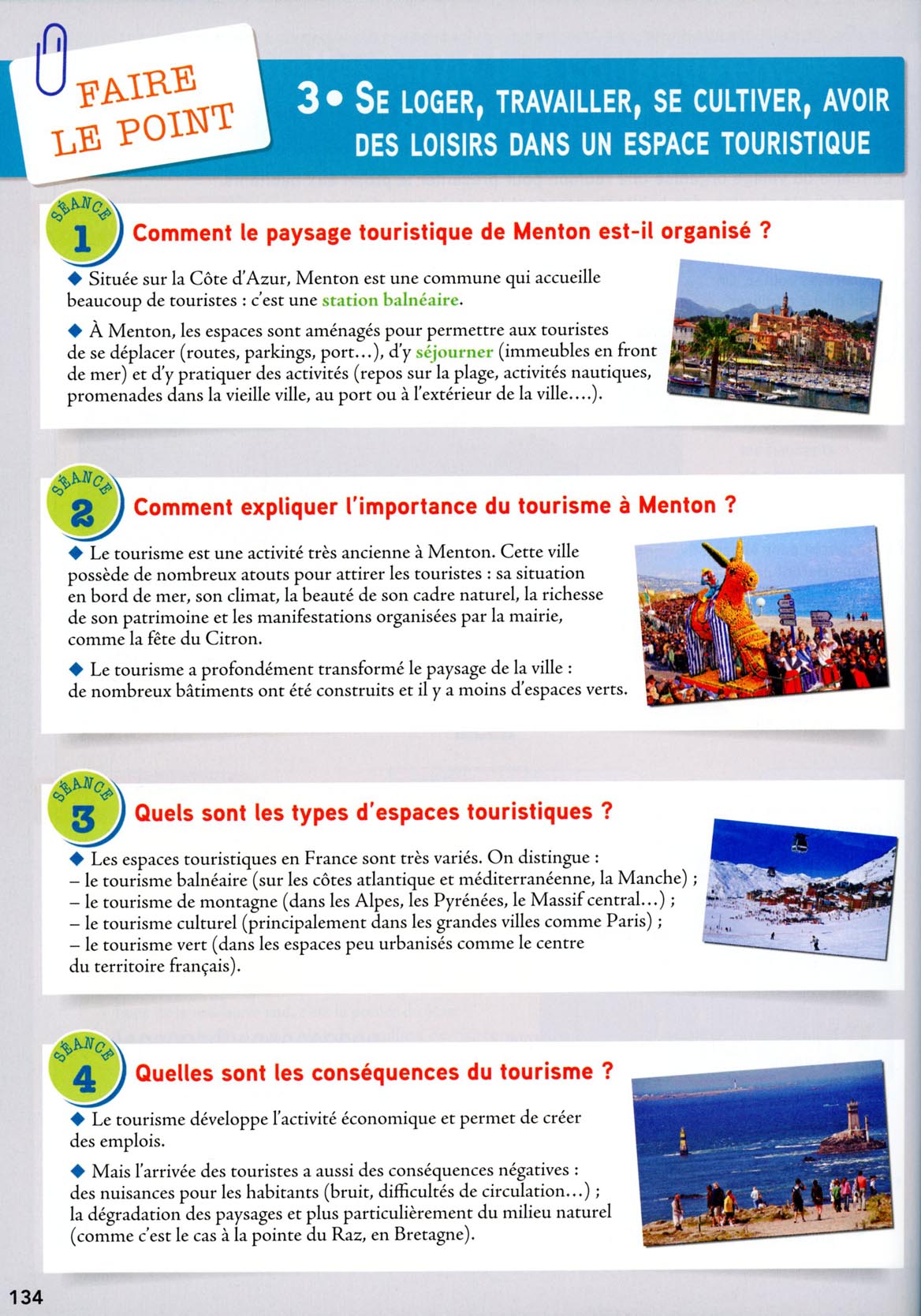 Géographie, CM, 
Odysséo, Magnard, 2017
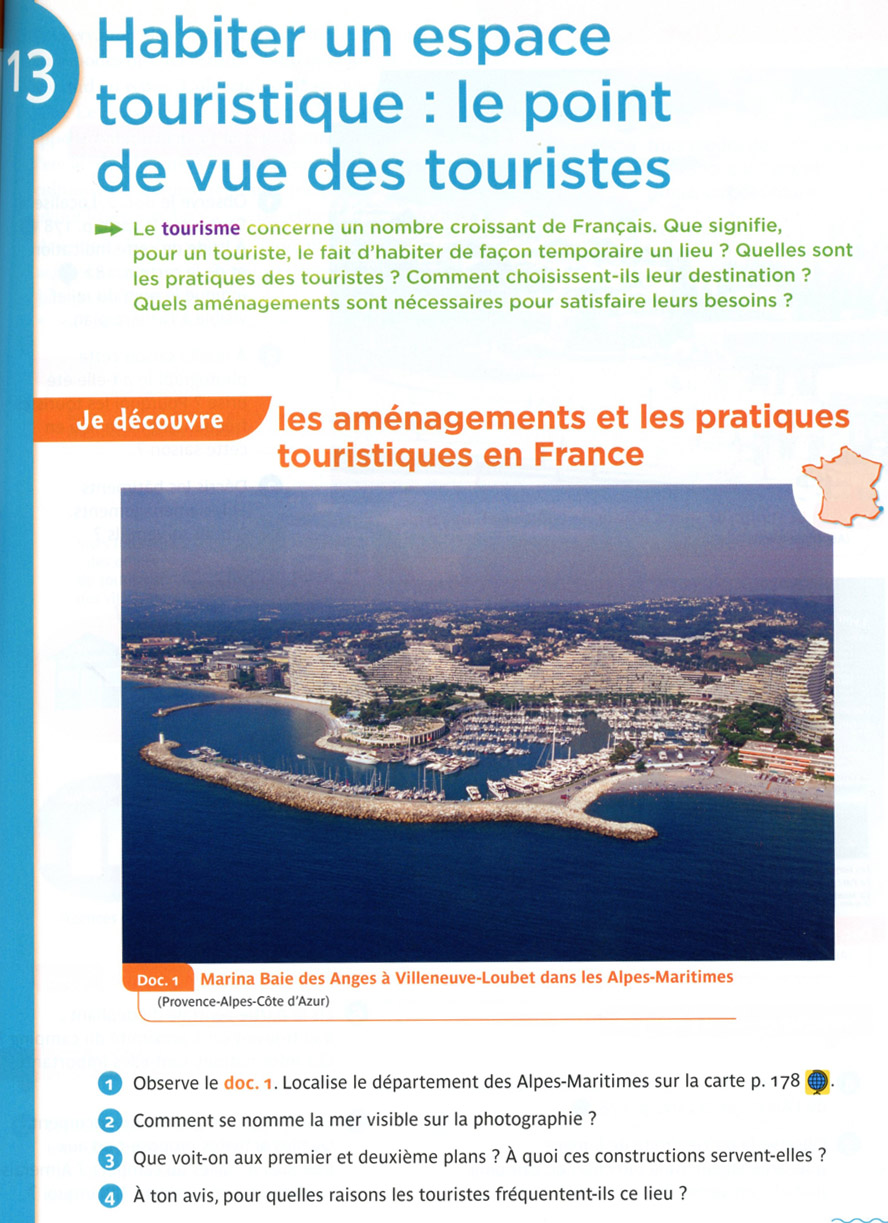 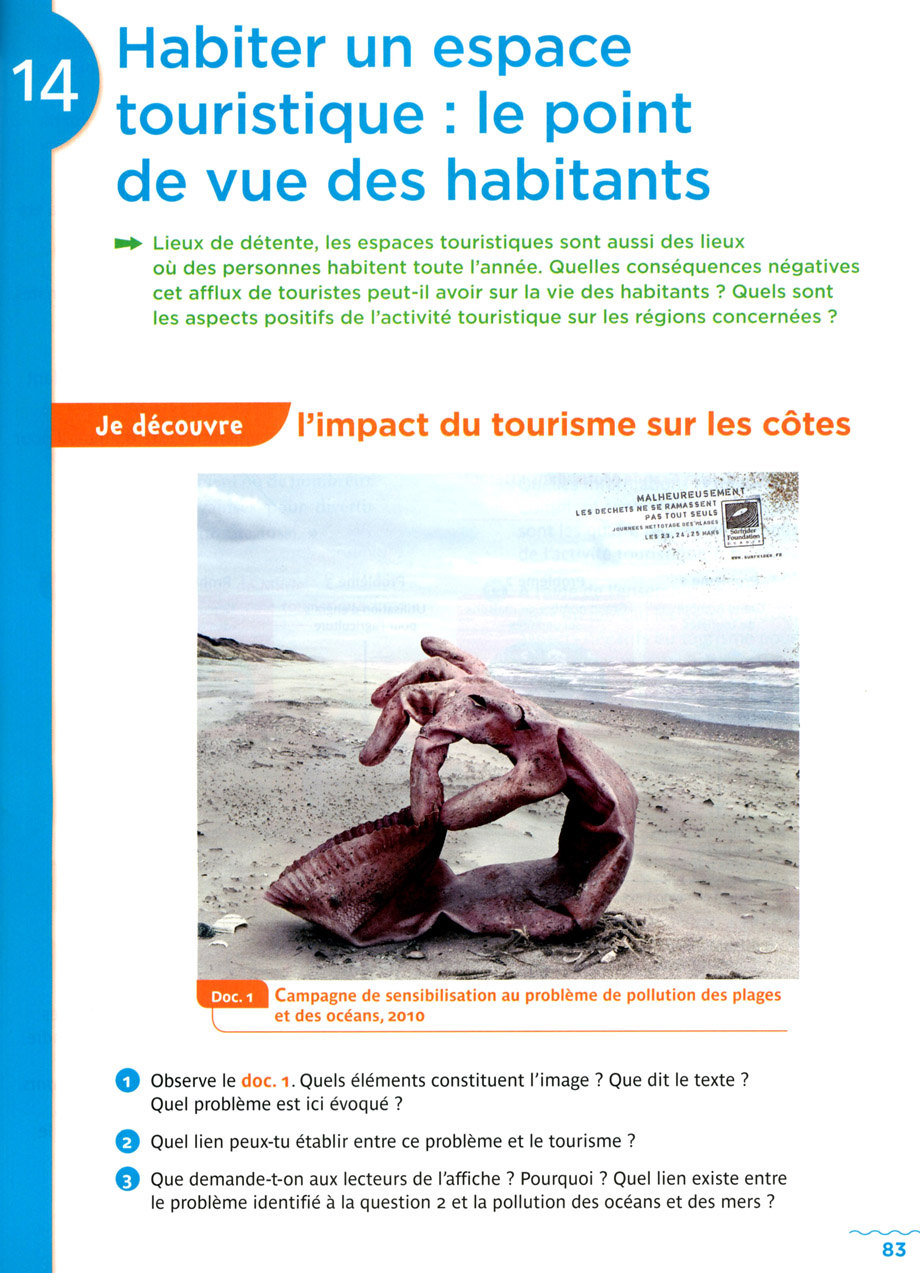 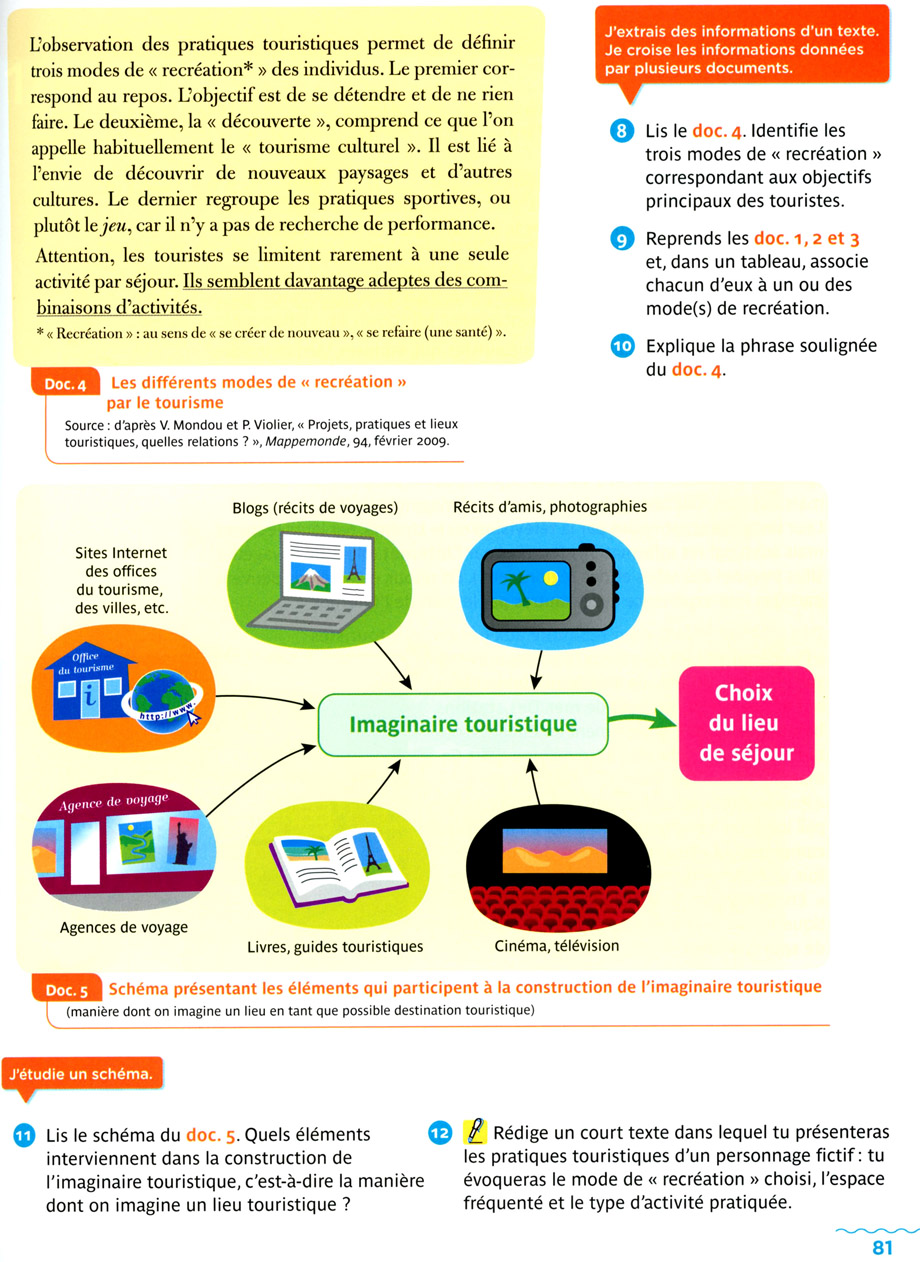 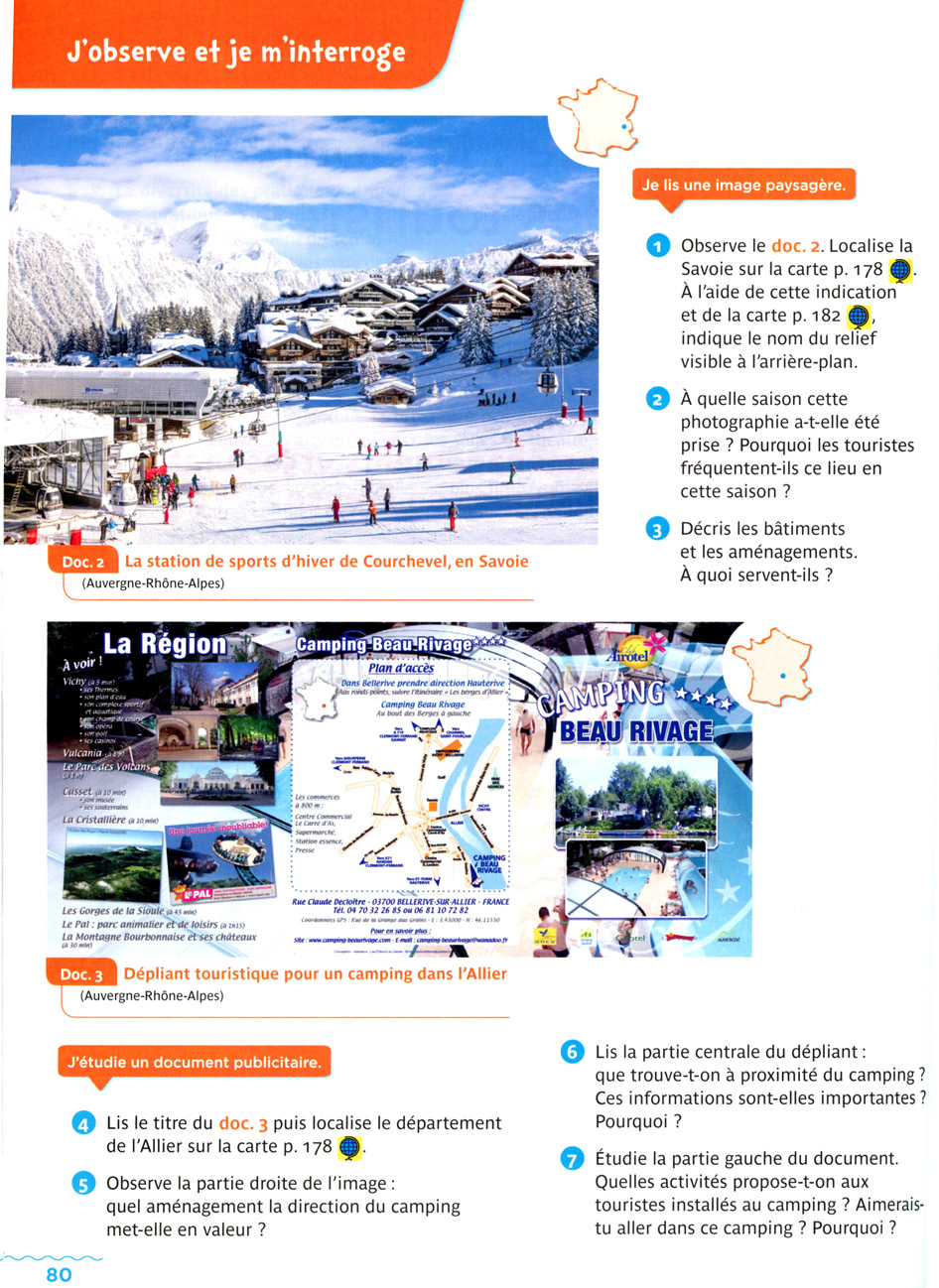 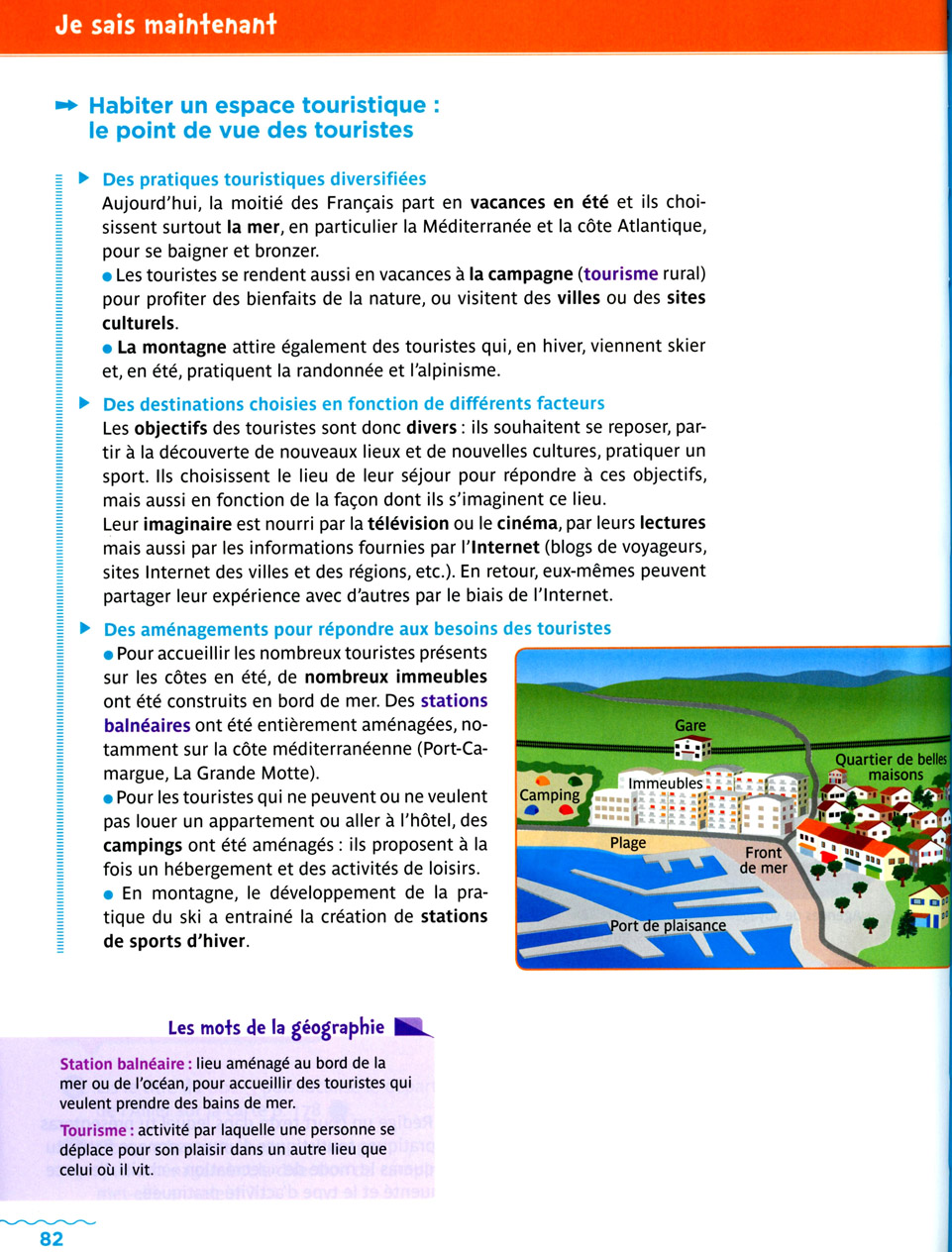 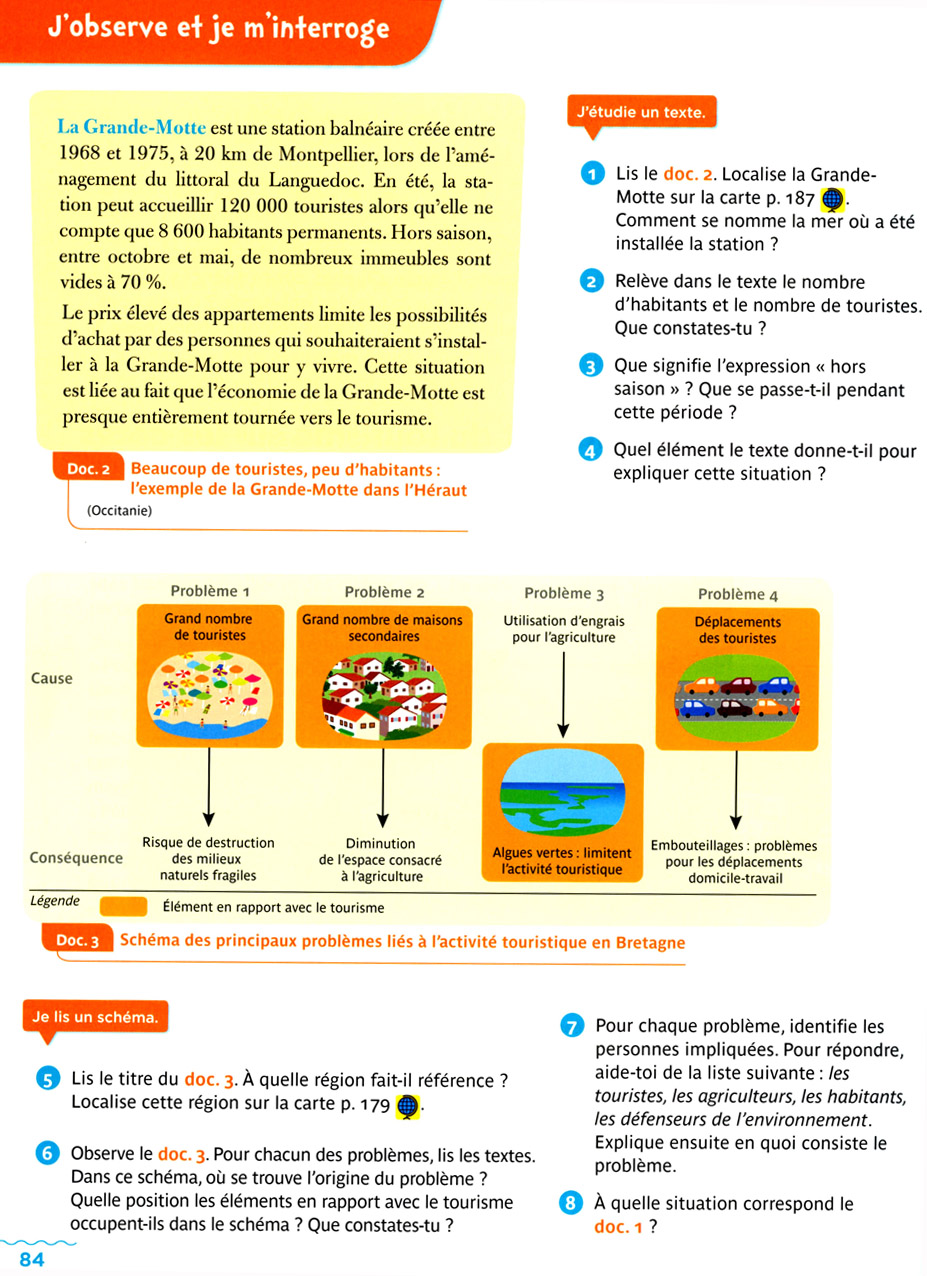 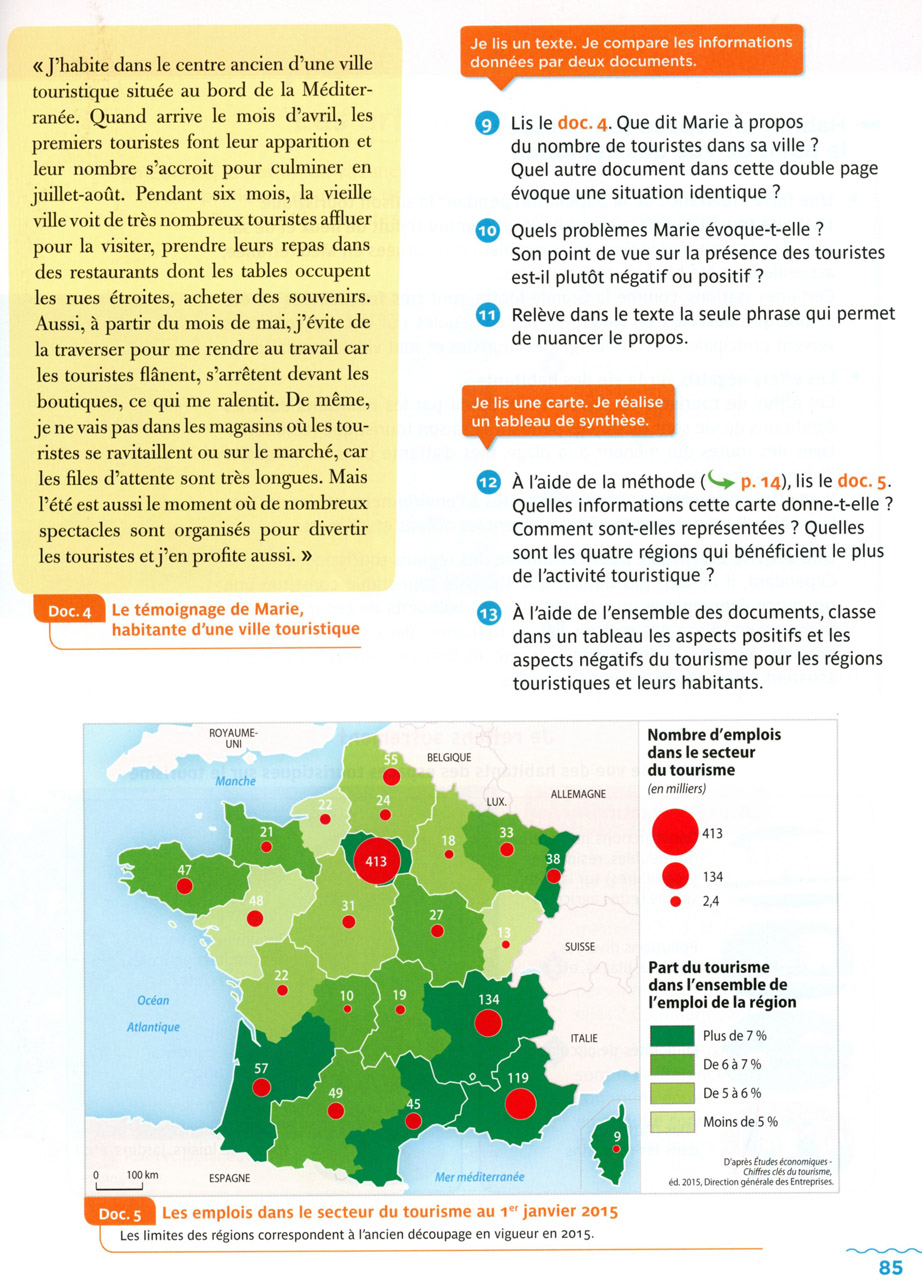 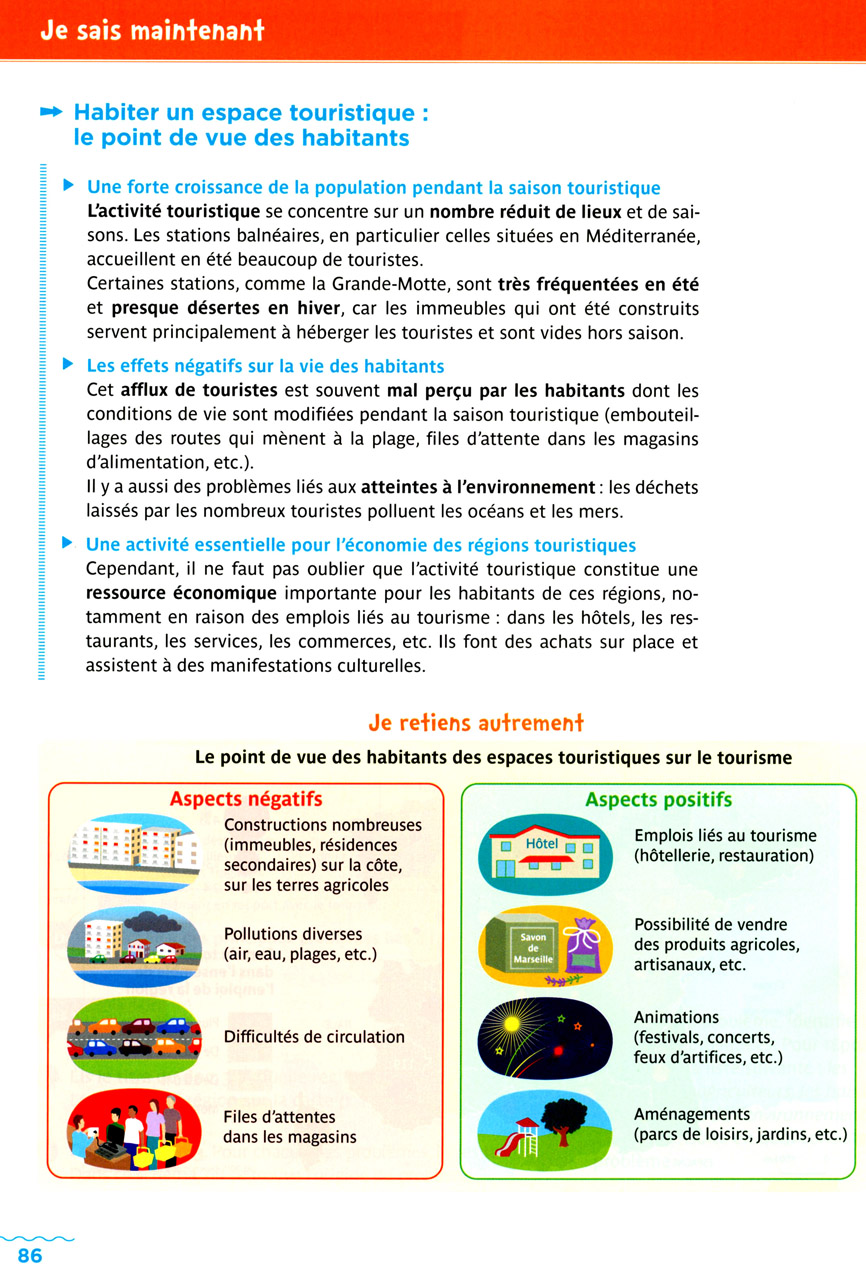